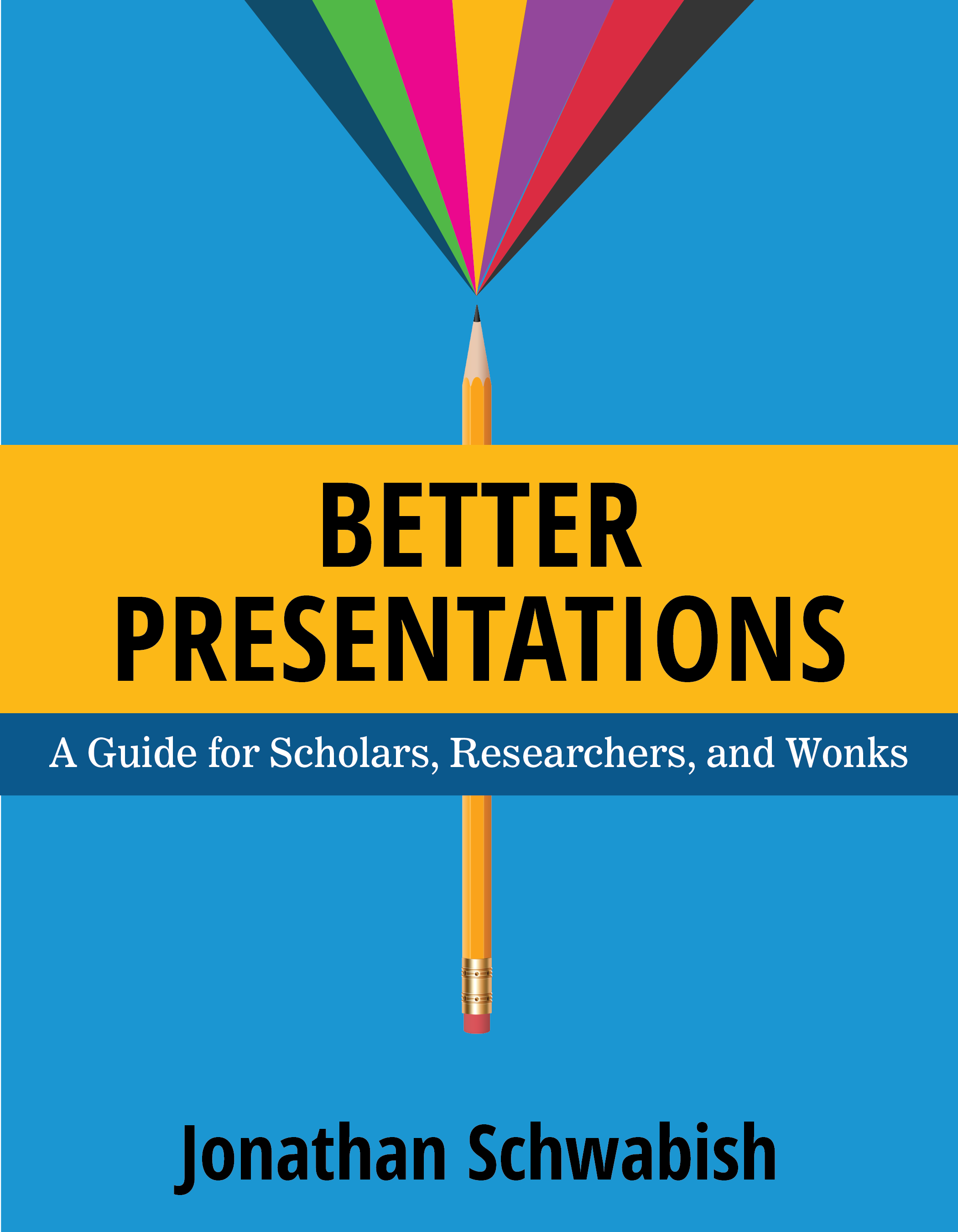 Thank you for reading Better Presentations: A Guide for Scholars, Researchers, and Wonks.

These Title Slides are provided for your use. You may adapt, edit, and modify with your content. Some of the options simply play around with placement of title and shapes on the image, so use your creativity to find an alignment you like. For consistency across different users’ operating systems, I have used standard fonts throughout this file (e.g., Lucida Grande, Verdana, Trebuchet, Tahoma, and Gill Sans).

For more tips, tutorials, and resources about presenting, please visit http://www.policyviz.com/better-presentations.
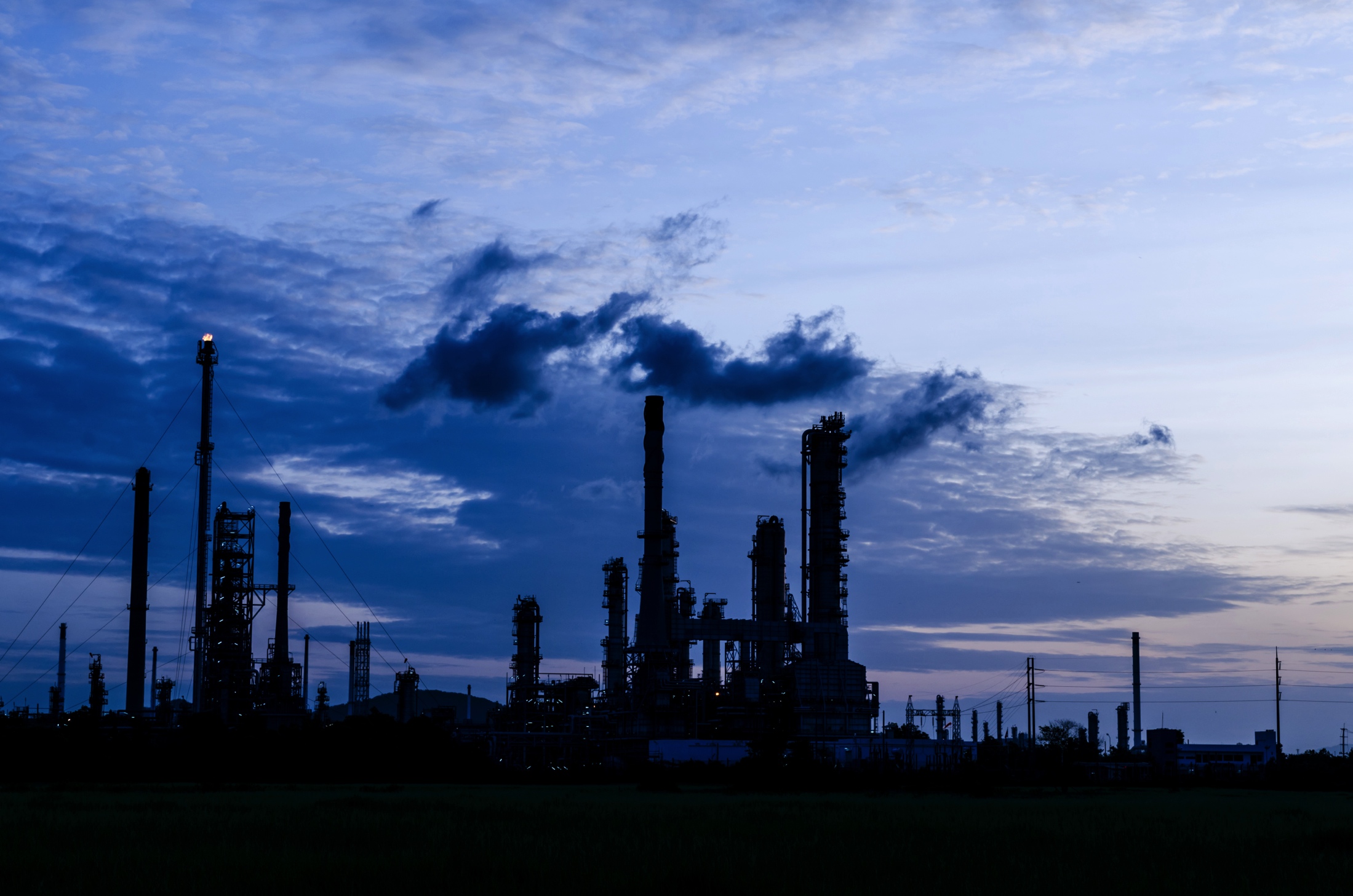 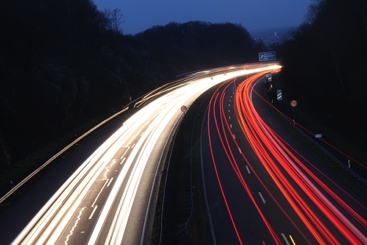 TITLE HERE
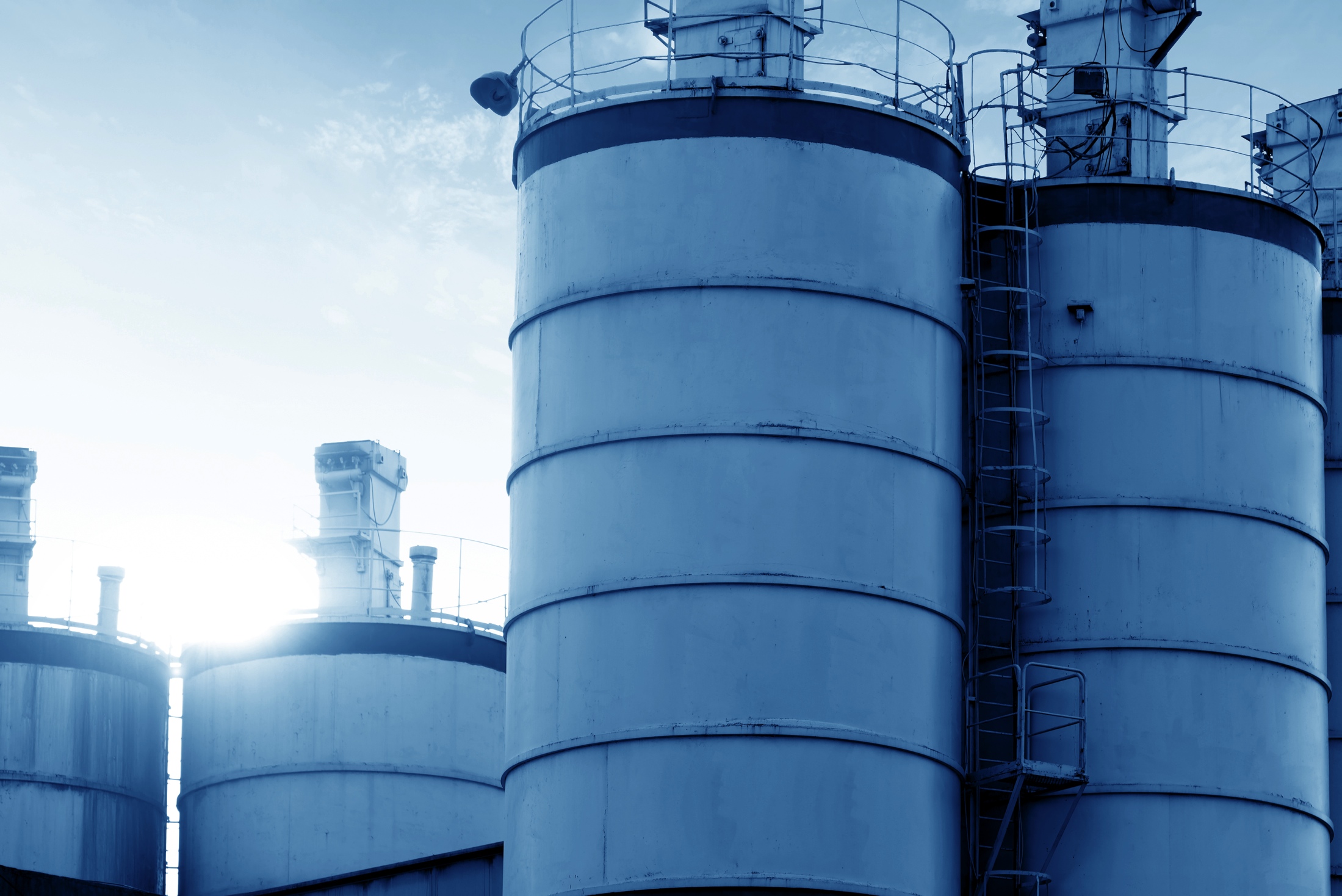 Professor Bob Business
bob@business.edu
Presenter Name
Lorem Ipsum Dolor Sit Amet
Jonathan Schwabish
@jschwabish
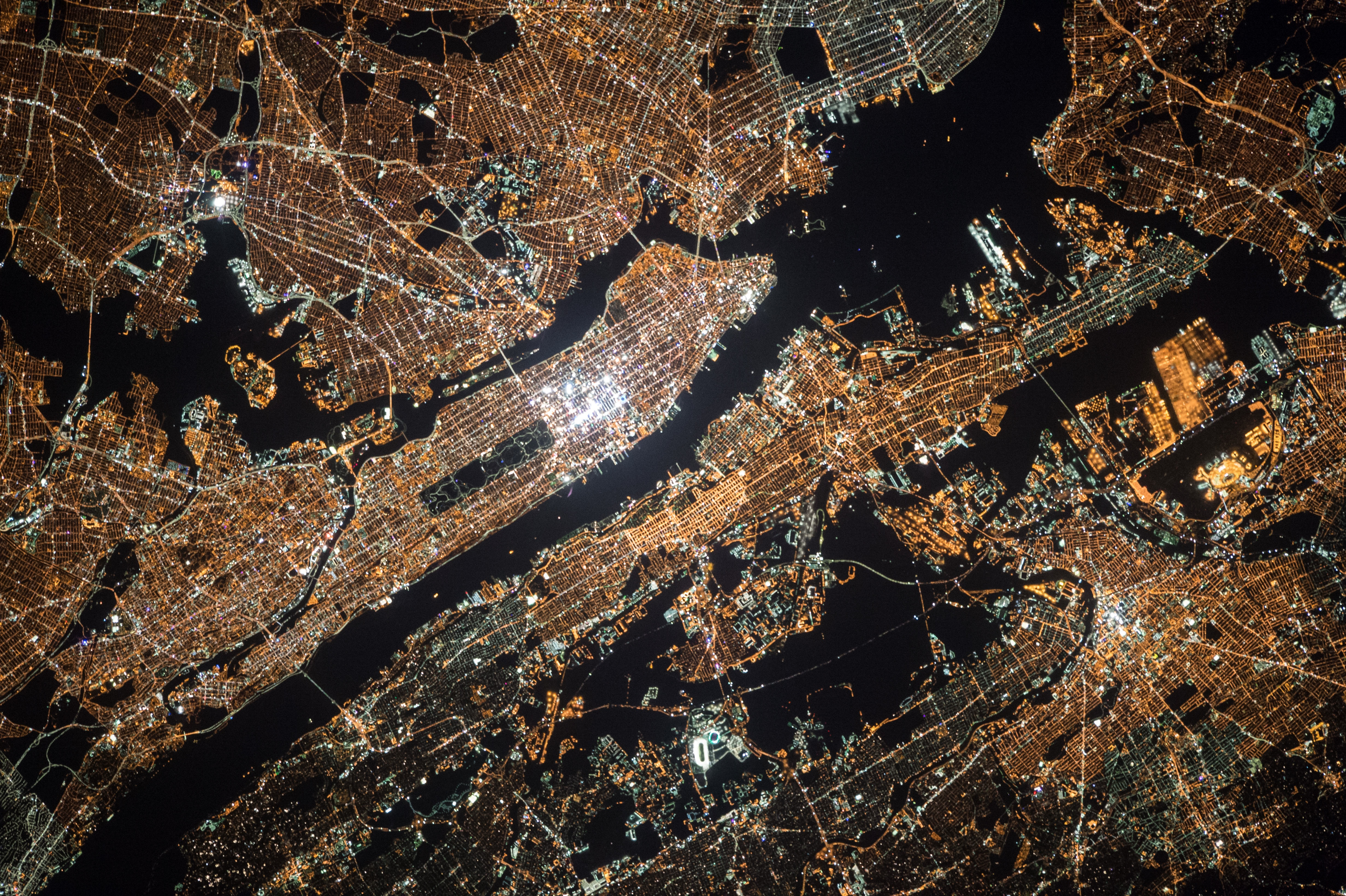 TITLE IN ALL CAPS ON TRANSPARENT SHAPE
Presenter Name Here
[Speaker Notes: Photo from NASA at Unsplash.com: https://unsplash.com/photos/_SFJhRPzJHs]
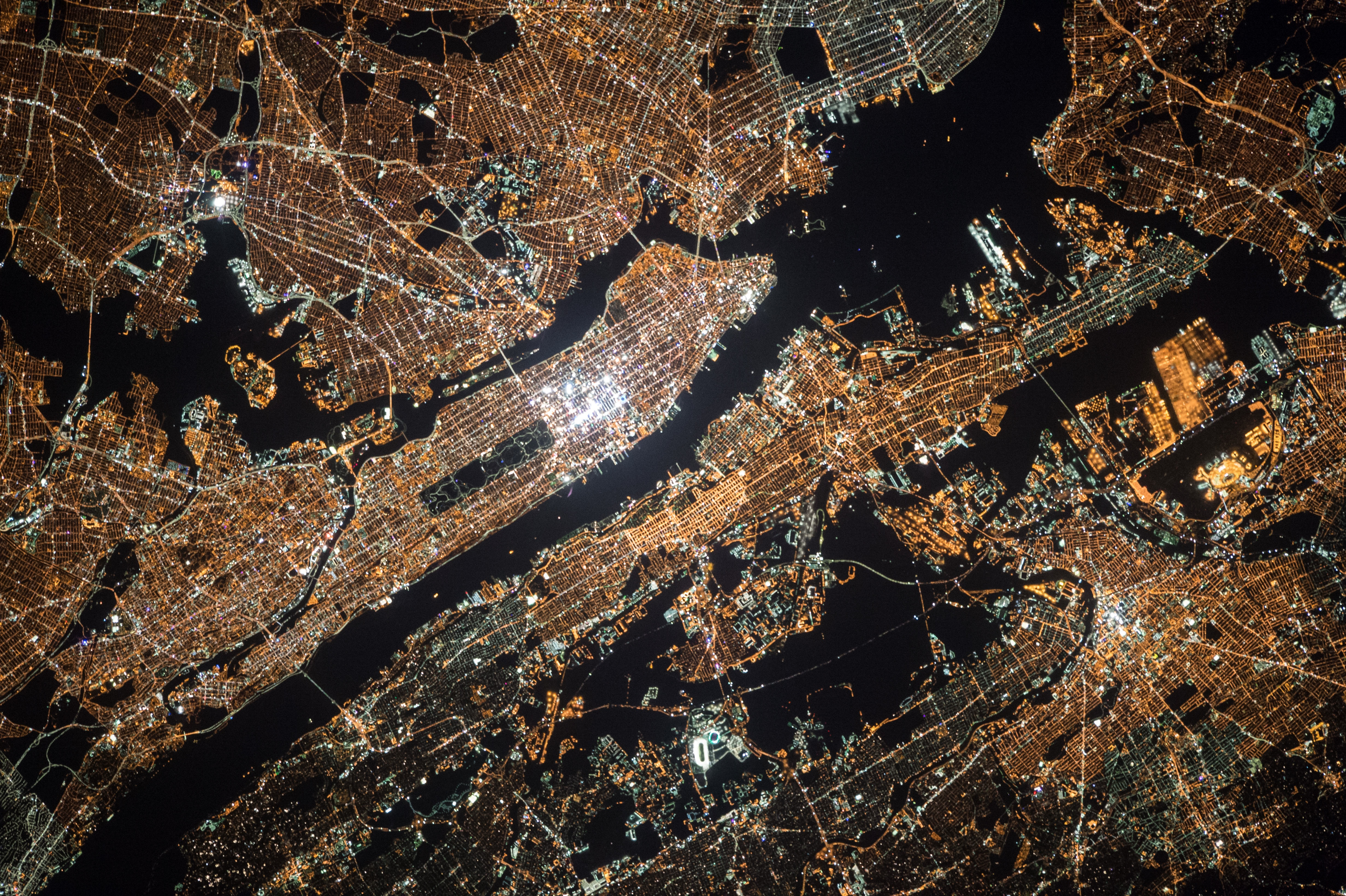 TITLE IN ALL CAPS ON TRANSPARENT SHAPE
Presenter Name Here
[Speaker Notes: Photo from NASA at Unsplash.com: https://unsplash.com/photos/_SFJhRPzJHs]
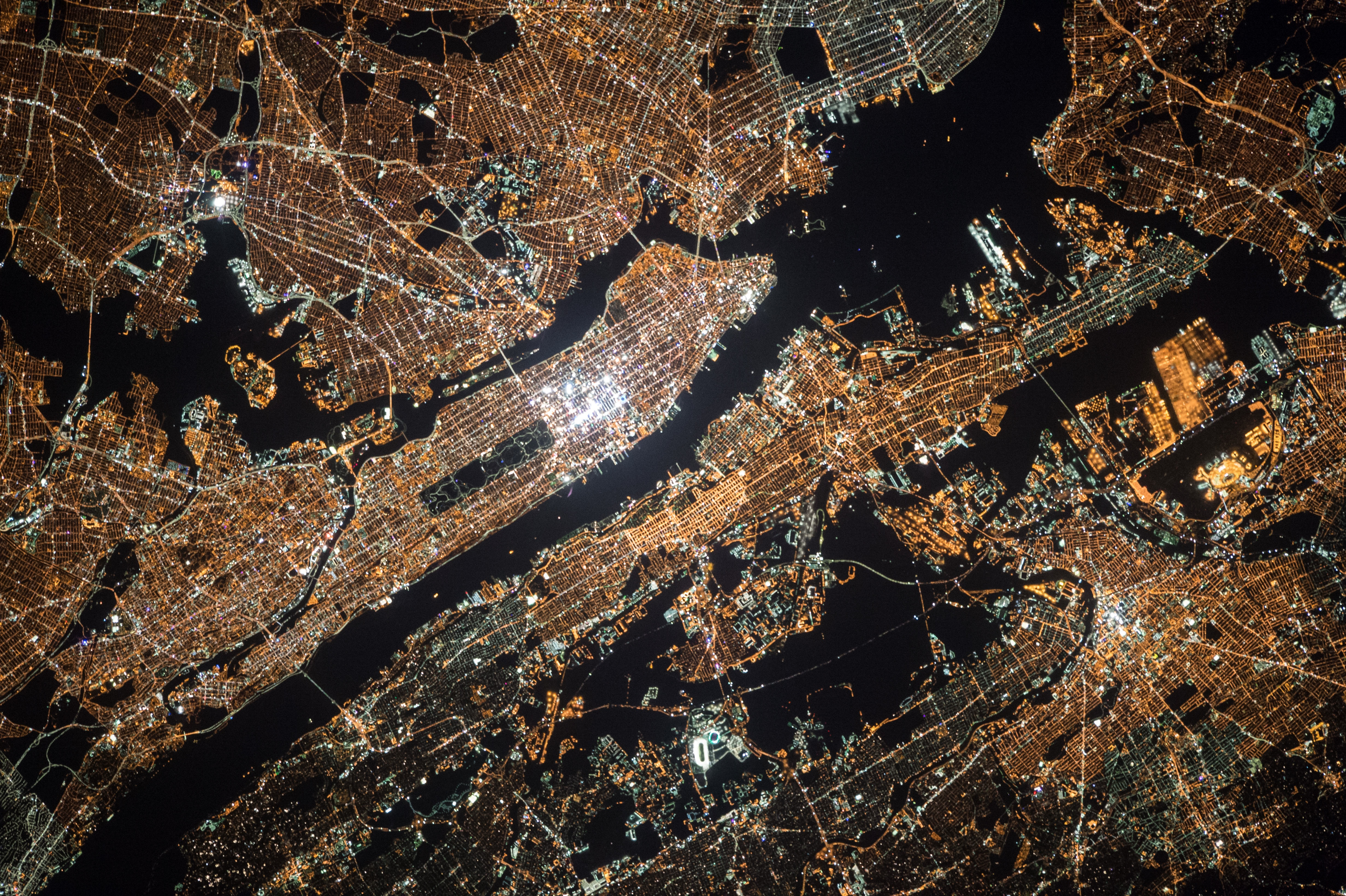 TITLE IN ALL CAPS ON TRANSPARENT SHAPE
Presenter Name Here
[Speaker Notes: Photo from NASA at Unsplash.com: https://unsplash.com/photos/_SFJhRPzJHs]
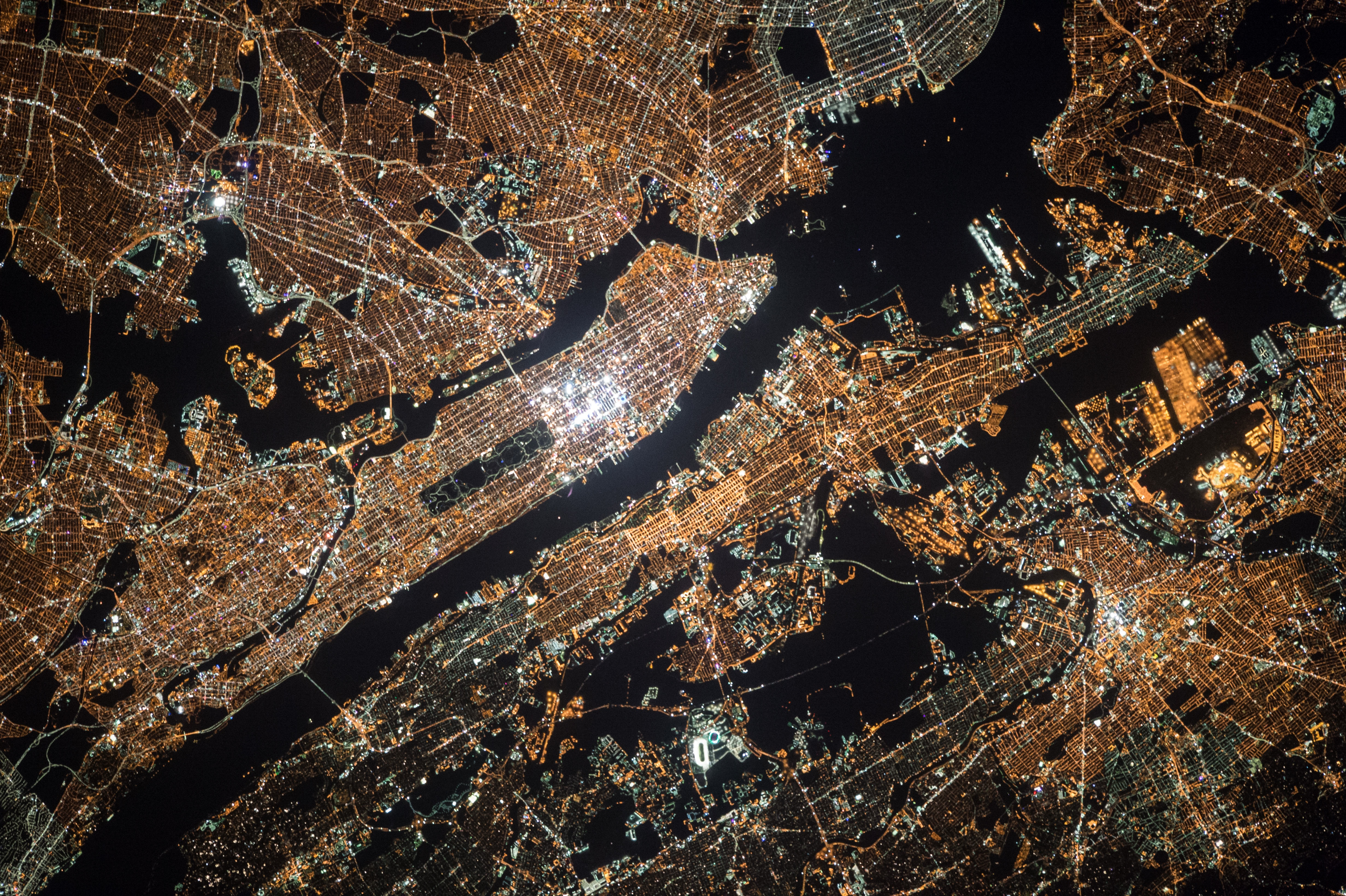 TITLE IN ALL CAPS ON TRANSPARENT SHAPE
Presenter Name Here
[Speaker Notes: Photo from NASA at Unsplash.com: https://unsplash.com/photos/_SFJhRPzJHs]
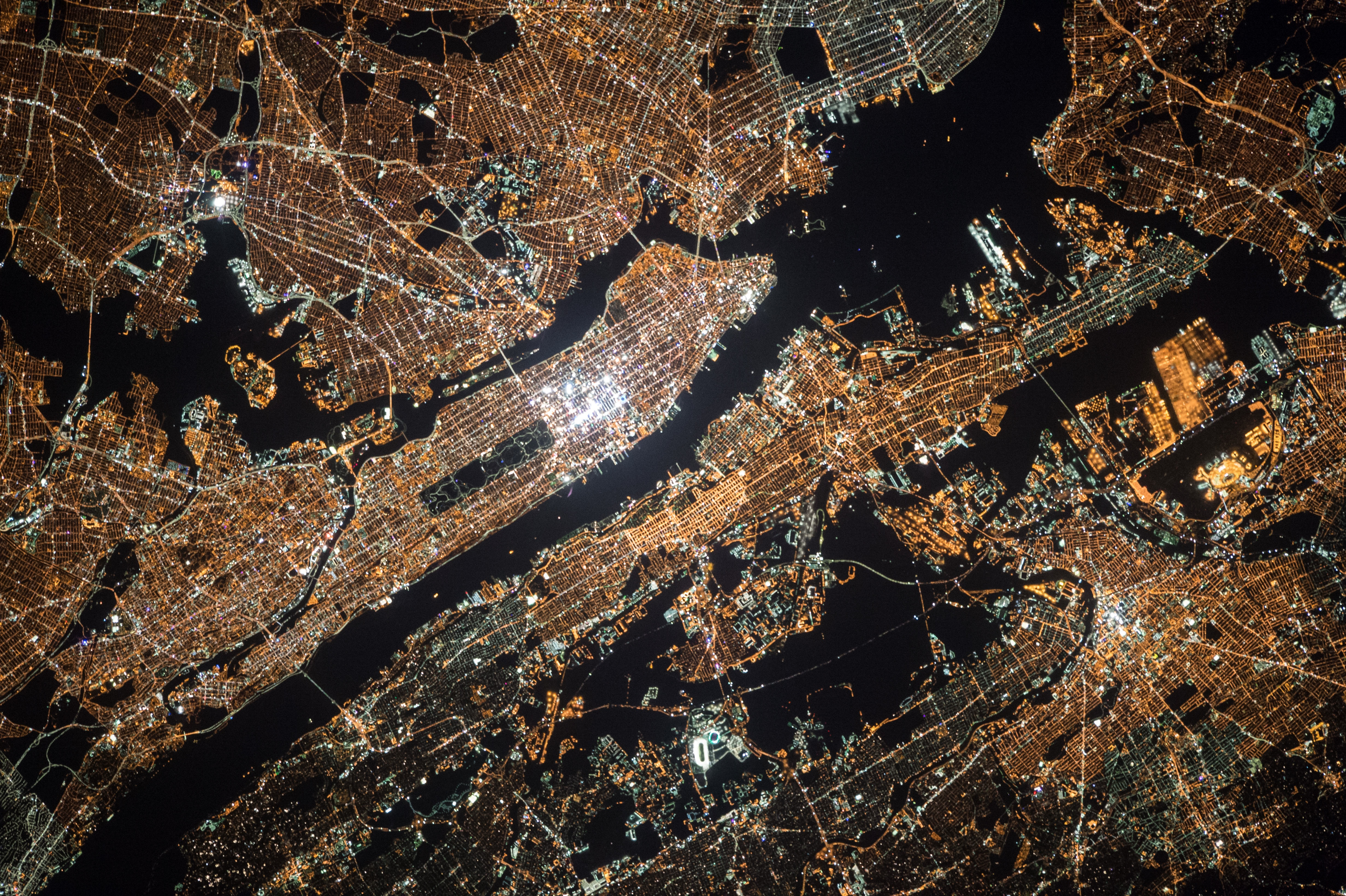 TITLE IN ALL CAPS ON TRANSPARENT SHAPE
Presenter Name Here
[Speaker Notes: Photo from NASA at Unsplash.com: https://unsplash.com/photos/_SFJhRPzJHs]
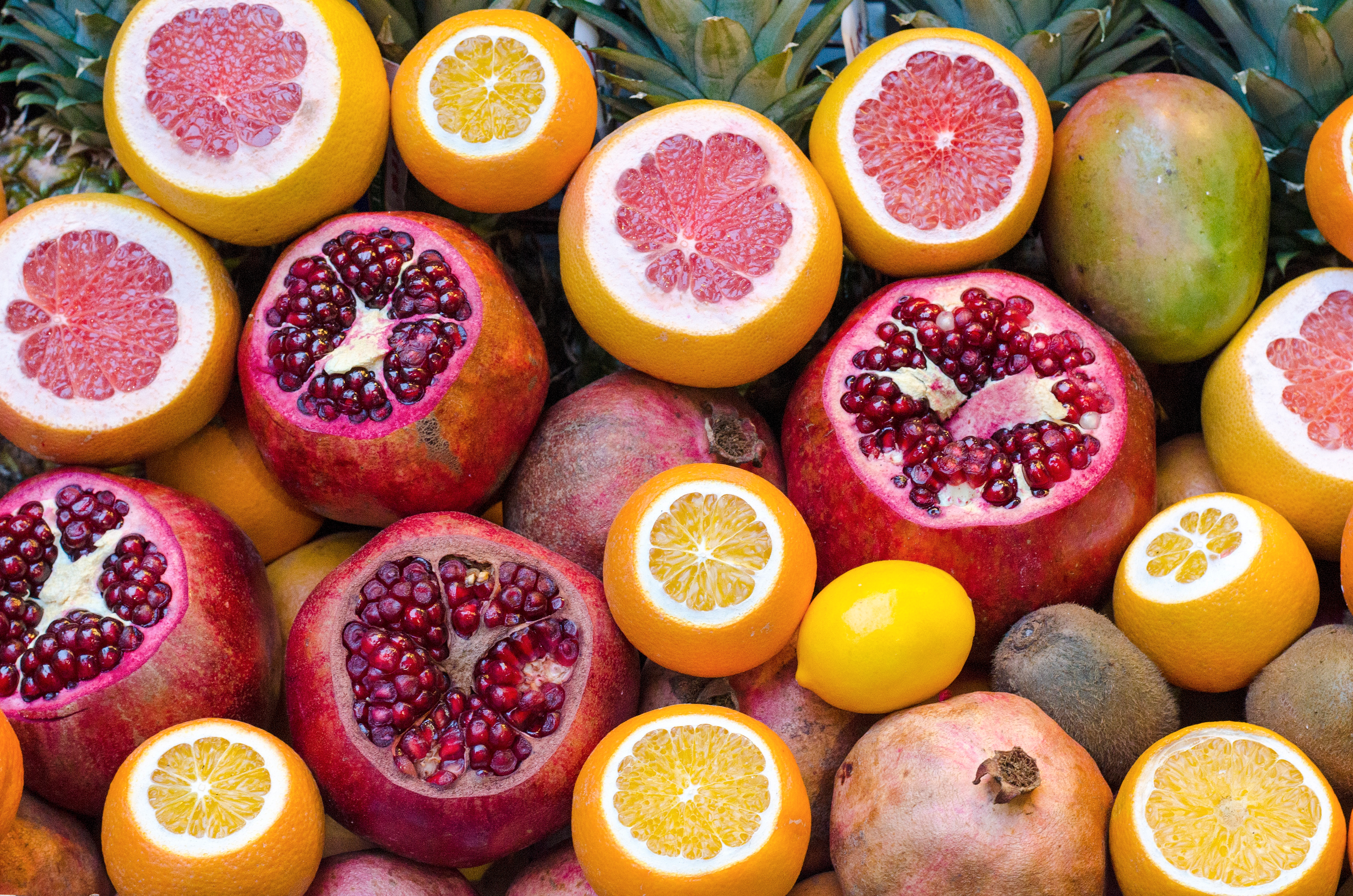 LEFT-ALIGNED VERY BIG TITLE
Presenter Name
[Speaker Notes: Photo from Luke Michael, Unsplash.com: https://unsplash.com/collections/186639/food-flatlays?photo=1cWZgnBhZRs]
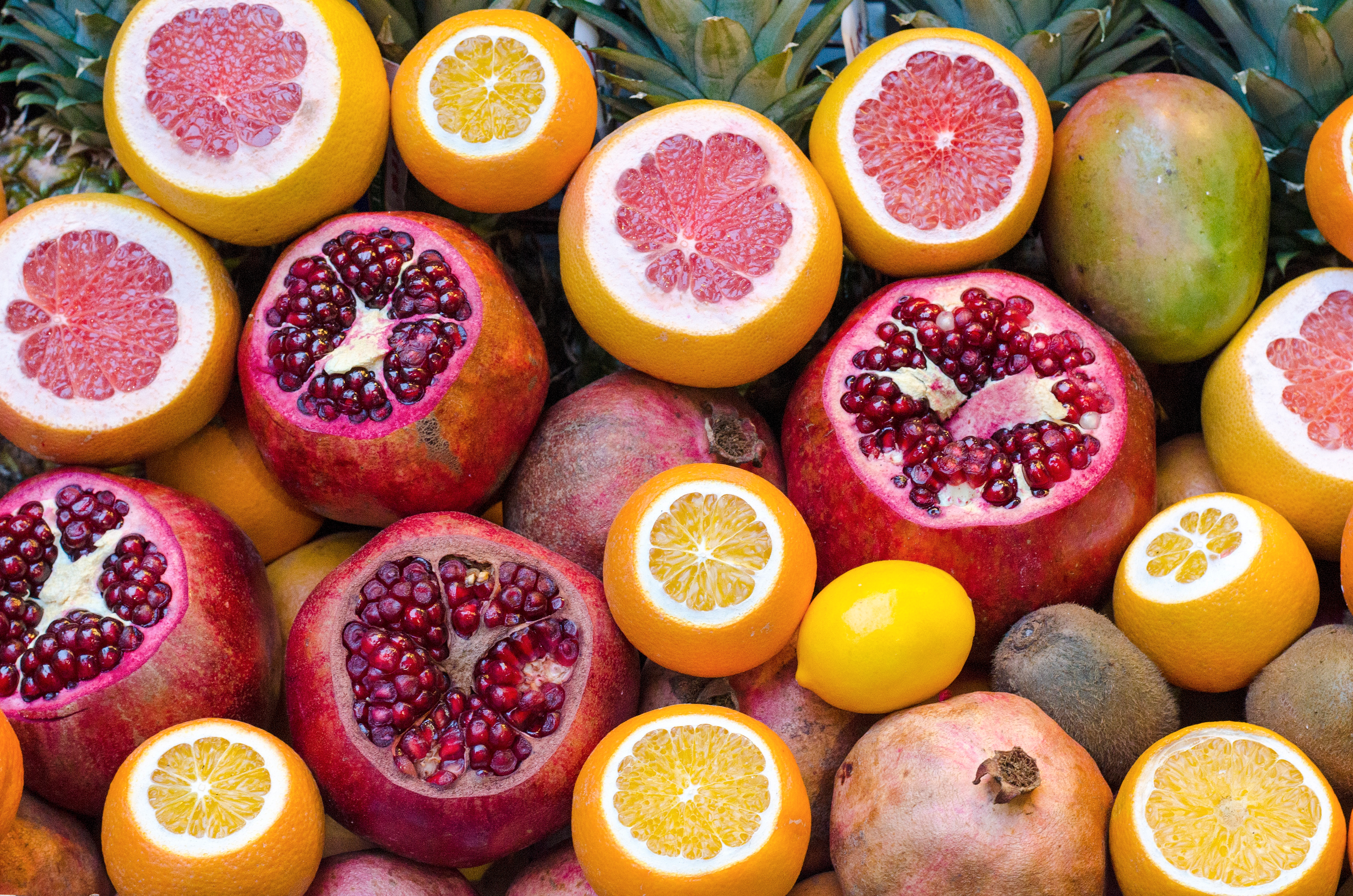 Cover Half the Image with the Title
Presenter Name
[Speaker Notes: Photo from Luke Michael, Unsplash.com: https://unsplash.com/collections/186639/food-flatlays?photo=1cWZgnBhZRs]
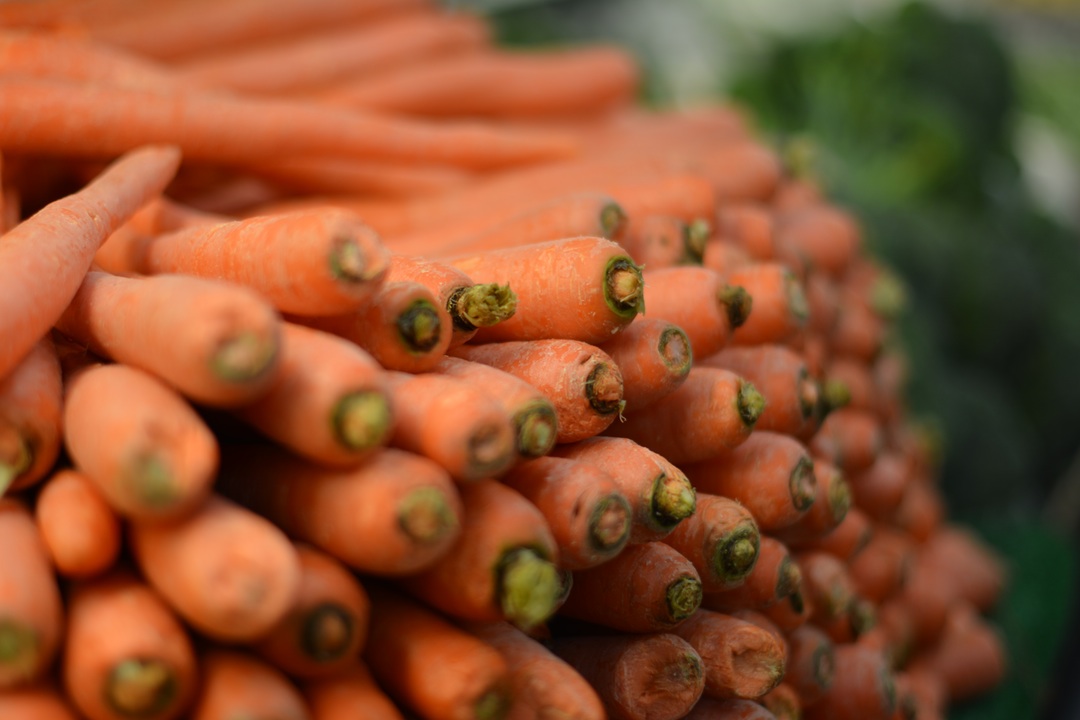 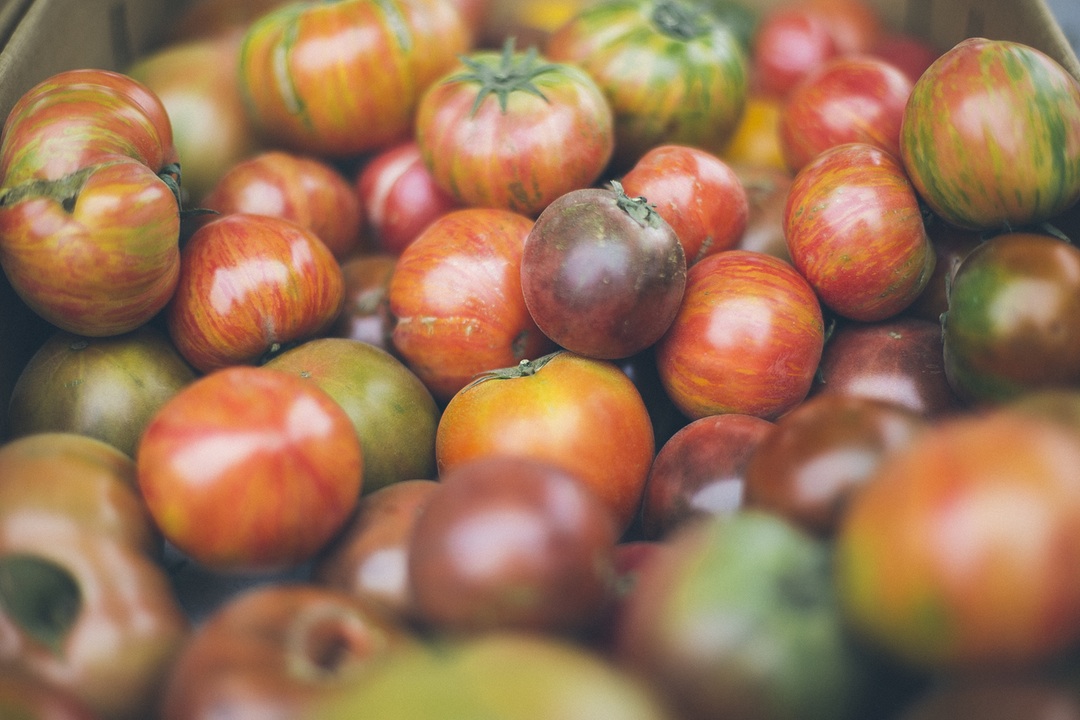 Nutrition Programs
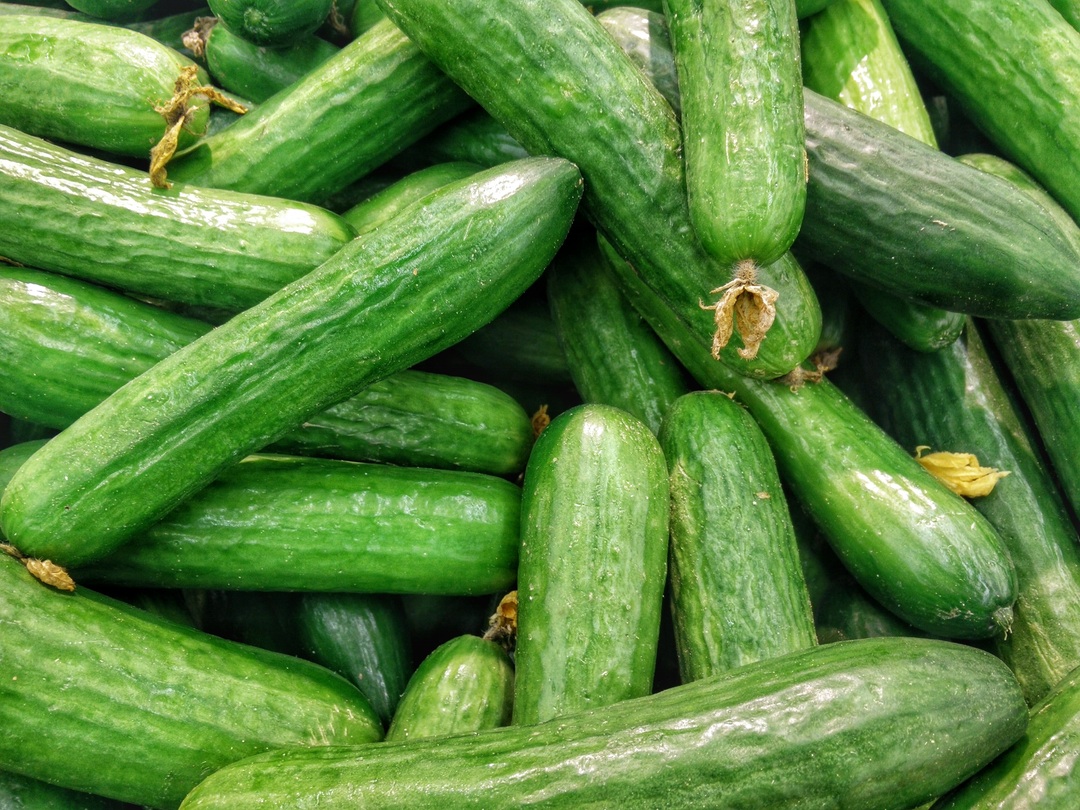 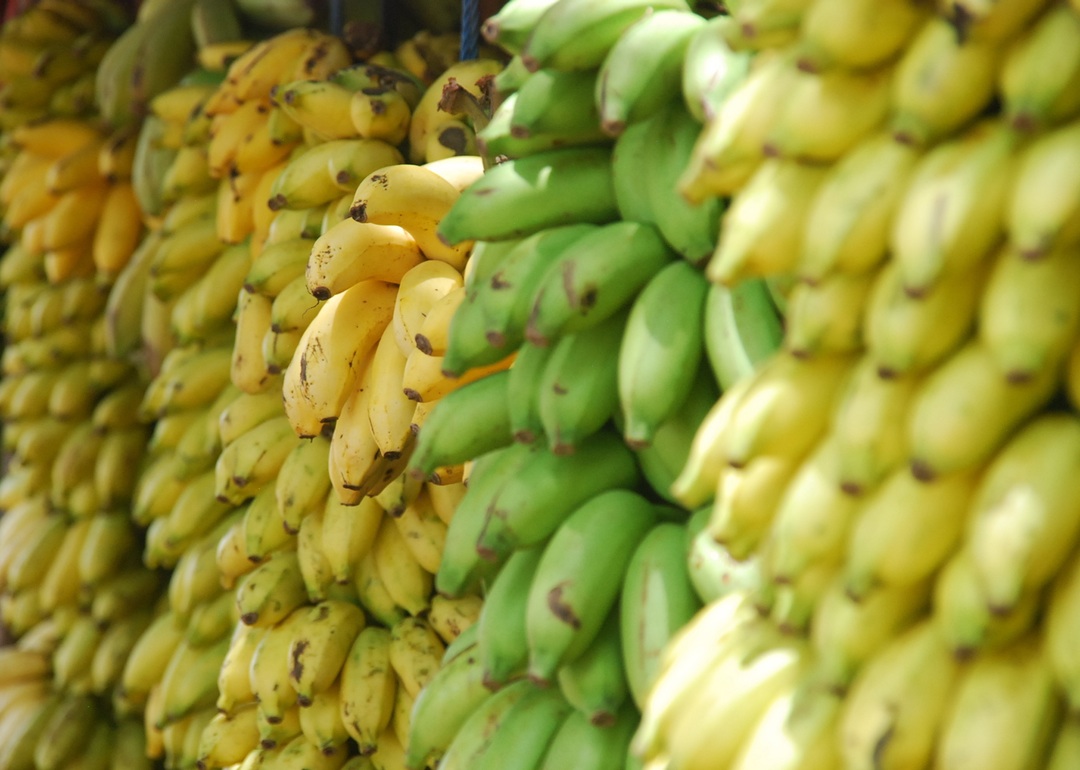 [Speaker Notes: Anda Abrosini: https://unsplash.com/photos/UOEB1ztsDMo
Lotte Lohr: https://unsplash.com/photos/FY7wWMvqdQ0
Irina Blok: https://unsplash.com/photos/WnzJg5-H2wE
Harshal Hirve: https://unsplash.com/photos/2GiRcLP_jkI]